Dan jabuka u našem razredu
1.b razred OŠ  Supetar
Kroz dva integrirana dana   proslavili smo Dan jabuka.  Jabuka je bila kroz sve nastavne predmete.
Učiili smo o stablu jabuke kroz sva godišnja doba.
Bilo je tu i matematike, brojanja, združivanja i  pridruživanja.
Čitali smo bajke, pjesme i poslovice.
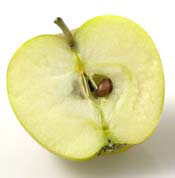 JABUKA.
SJEME
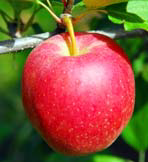 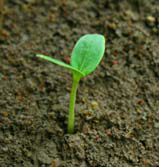 SADNICA
Iz prirode i društva smo istraživali O  ŽIVOTNOM    PUTU  JABUKE
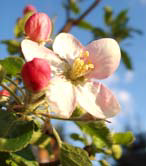 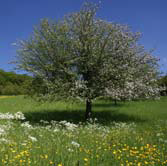 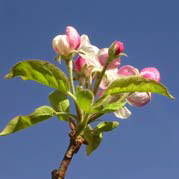 CVIJET
STABLO
PUPOLJAK
Pjevanje i plesanje
Baš je bilo zanimljivo
plesanje u paru!
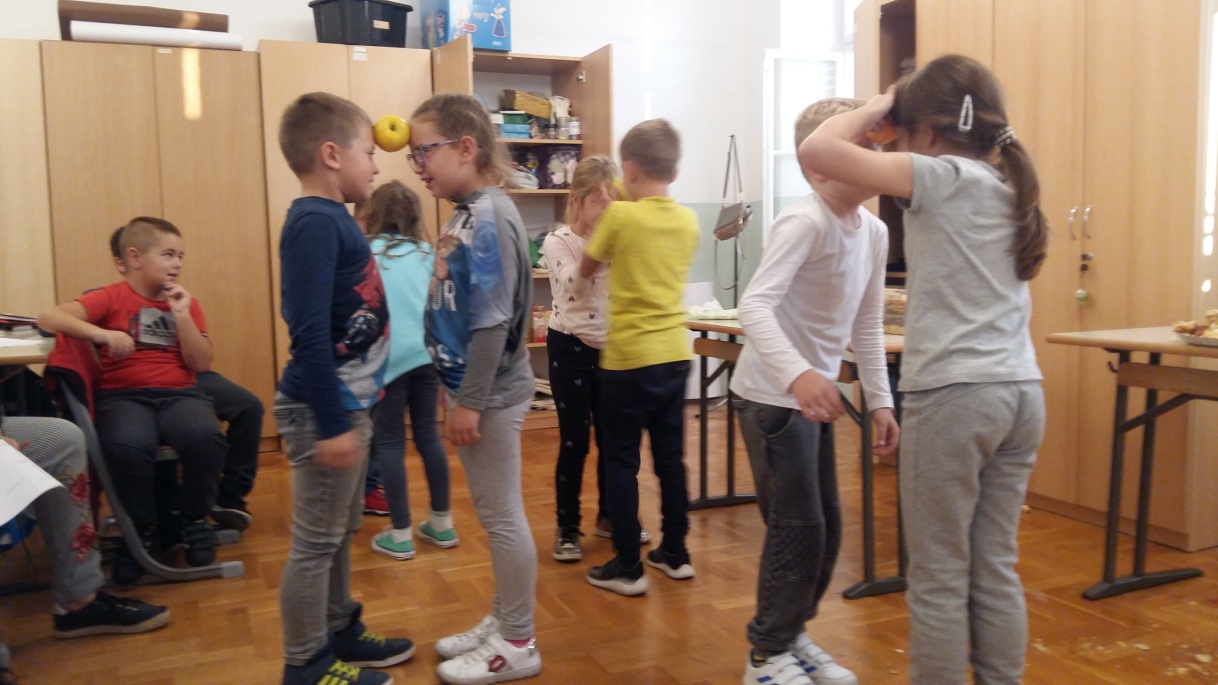 Pjevanje
Poklanjali smo jabuke  dragoj osobi kako su to nekada davno činile naše  bake i djedovi!

To nam je bilo super!
Jabuko, jabučice, lijepa, rumena,šapni mu, jabučice, da ga volim ja!
Kreativno smo bojali jabuku.
Slikali smo jabuku flomasterom.
Jabuka – kraljica voća
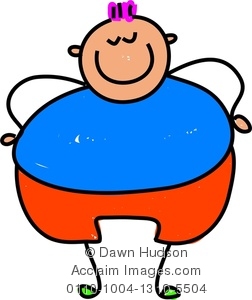 Odlučili smo da
ćemo svaki dan
jesti najmanje
jednu jabuku.

ZAŠTO?
zdrava
ne deblja
pere zube 
tjera umor
bolje pamtimo
daje nam snagu
puna vitamina
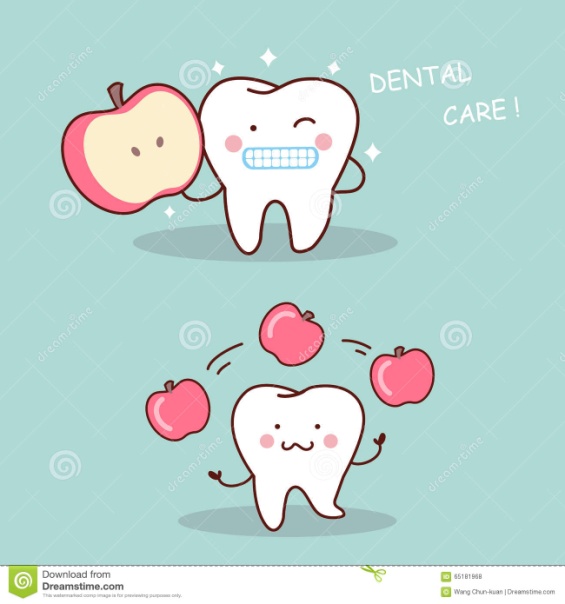 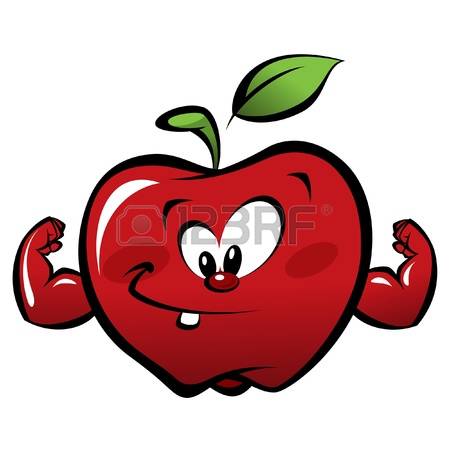 Jela od jabuka
Uživali smo u slasnim kolačima i napicima od jabuke koje su pripremile naše mame i učiteljica.
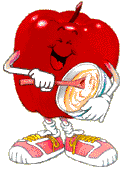 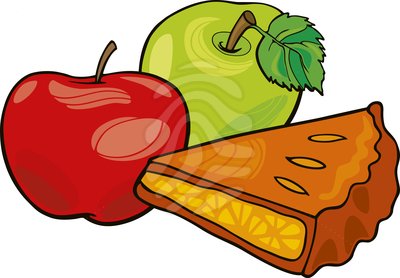 Jedna jabuka  na dan  tjera doktora iz kuće van!
Dan jabuka u  1.b pripremili učenici 1.b , učiteljica i roditelji.